Figure 4 Measurement of AV annulus—left coronary artery ostial height (3D TEE zoom mode with multiplanar ...
Eur Heart J Cardiovasc Imaging, Volume 14, Issue 9, September 2013, Pages 840–850, https://doi.org/10.1093/ehjci/jet042
The content of this slide may be subject to copyright: please see the slide notes for details.
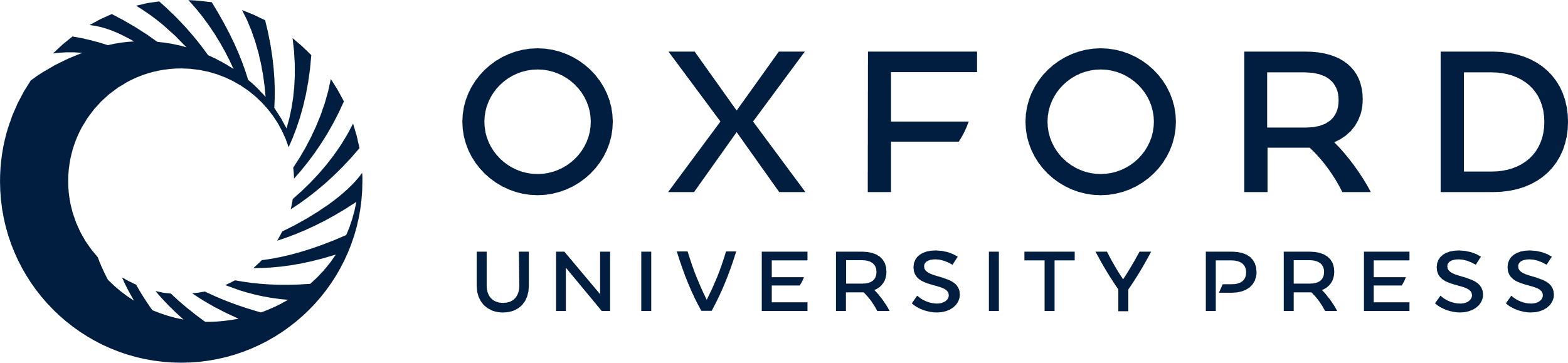 [Speaker Notes: Figure 4 Measurement of AV annulus—left coronary artery ostial height (3D TEE zoom mode with multiplanar reconstruction). This measurement (arrow) can only be made using 3D TEE techniques.


Unless provided in the caption above, the following copyright applies to the content of this slide: Published on behalf of the European Society of Cardiology. All rights reserved. © The Author 2013. For permissions please email: journals.permissions@oup.com]